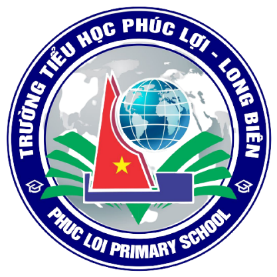 PHÒNG GIÁO DỤC VÀ ĐÀO TẠO QUẬN LONG BIÊN
TRƯỜNG TIỂU HỌC PHÚC LỢI
TOÁN 2
BÀI 61: PHÉP TRỪ (CÓ NHỚ) 
TRONG PHẠM VI 1000(TIẾT 2)
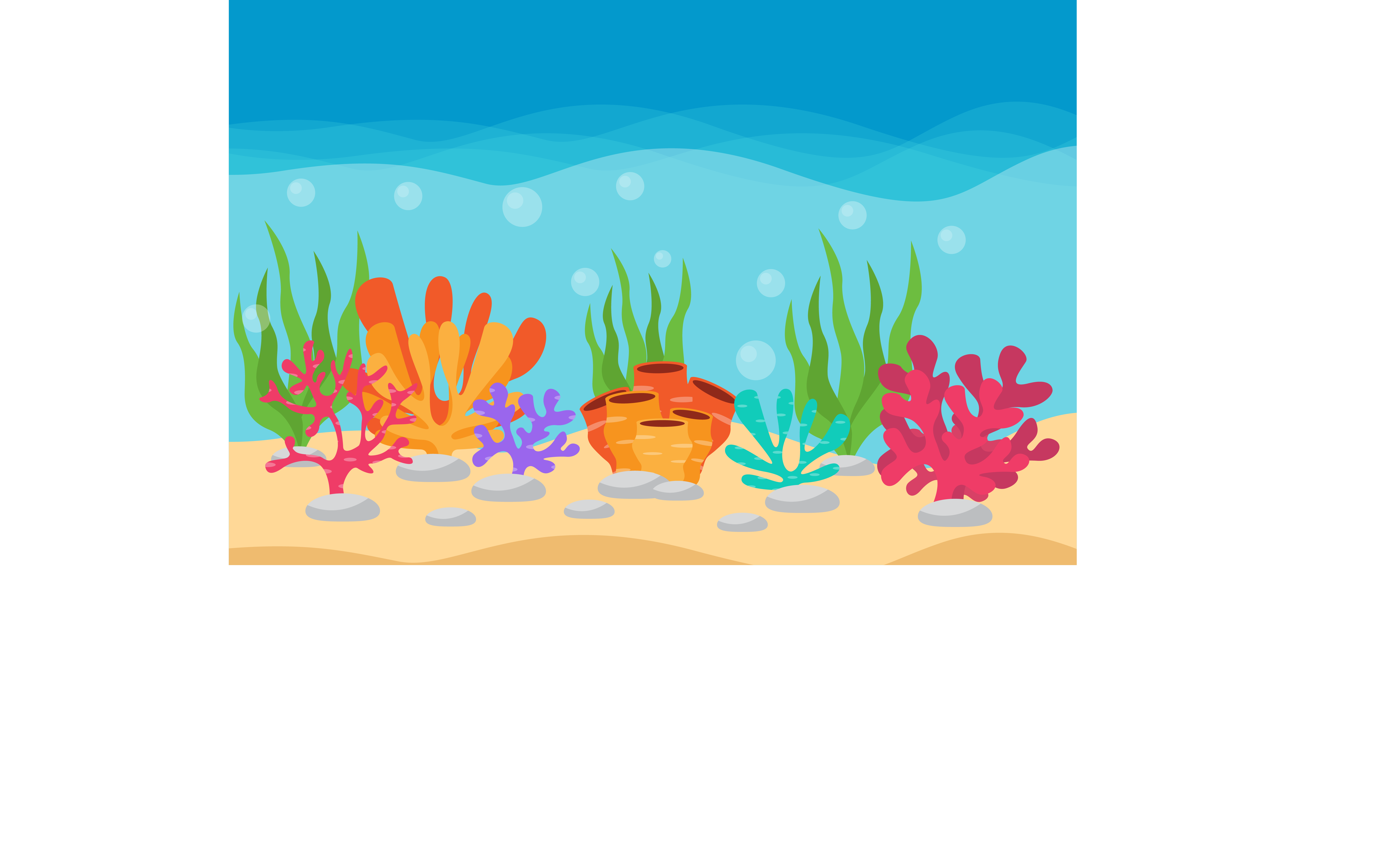 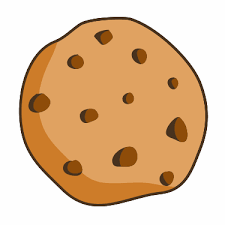 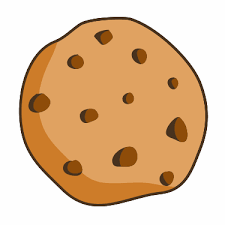 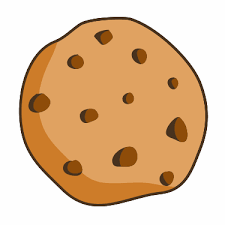 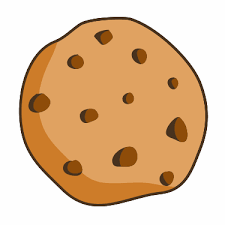 NUÔI CÁ
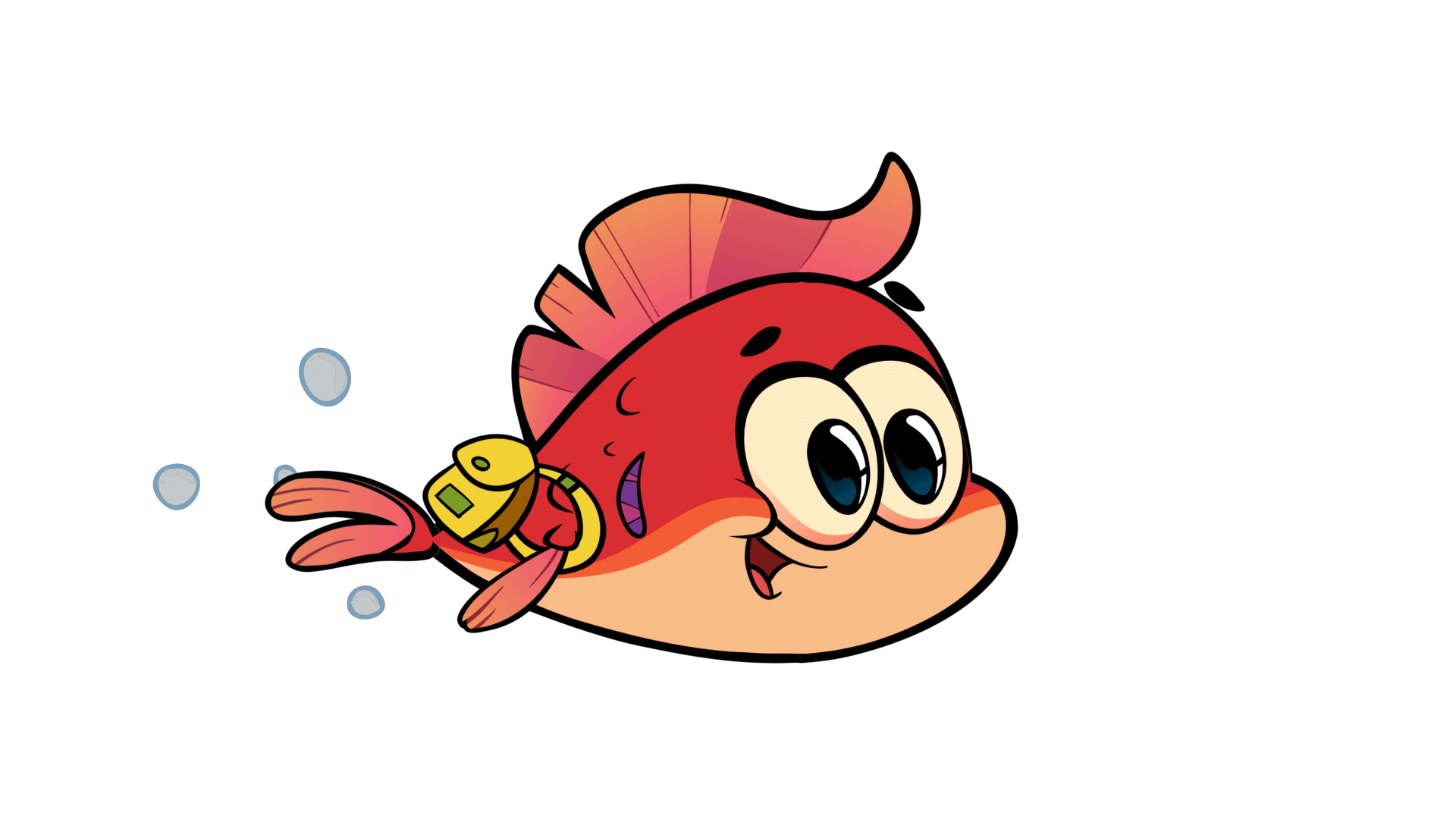 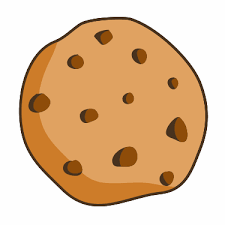 By: NK PowerSkills
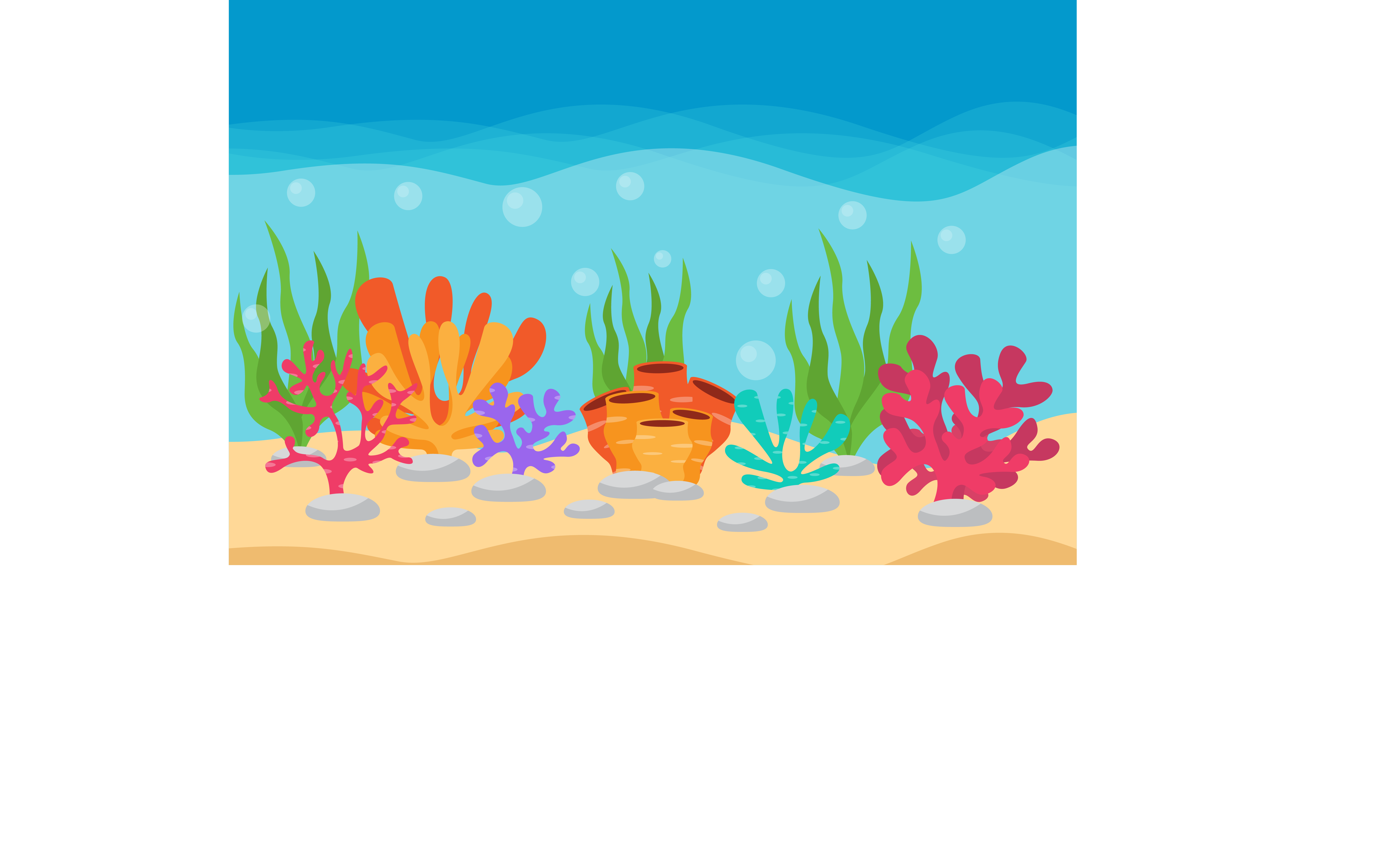 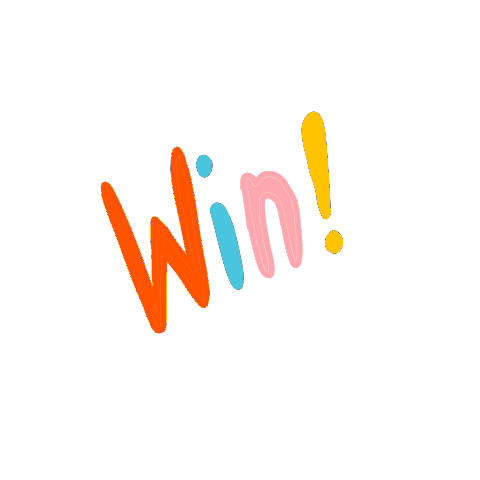 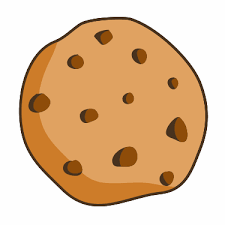 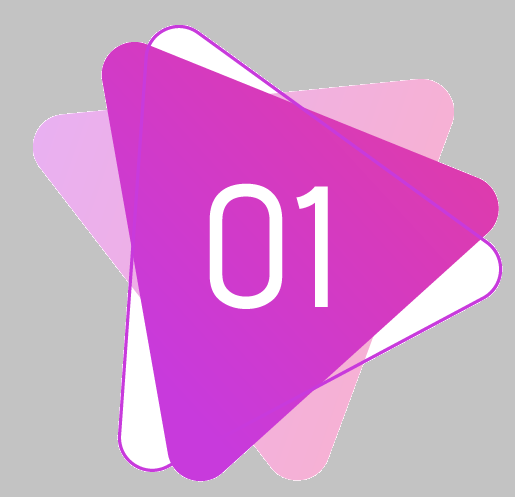 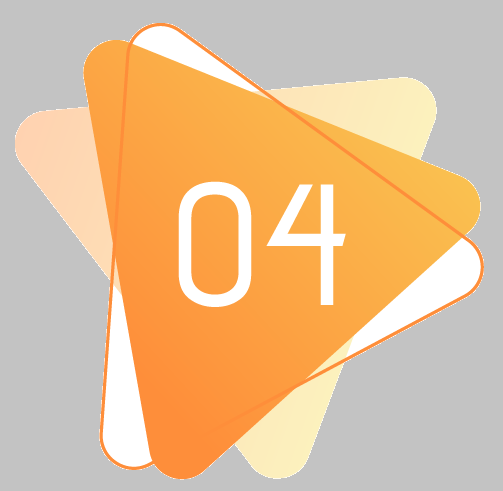 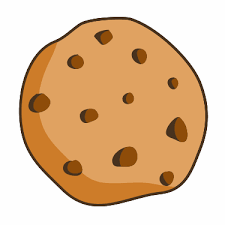 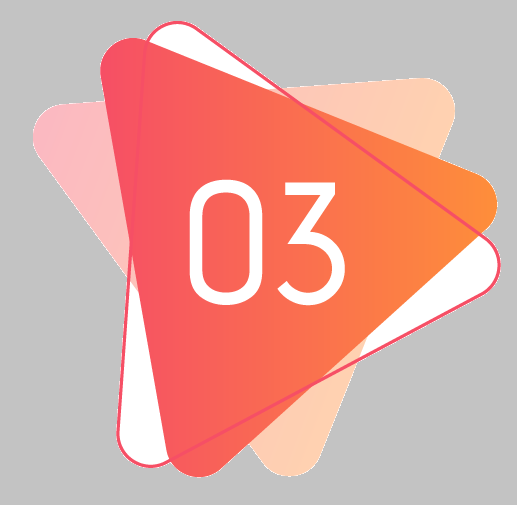 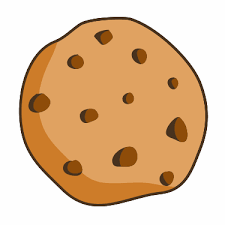 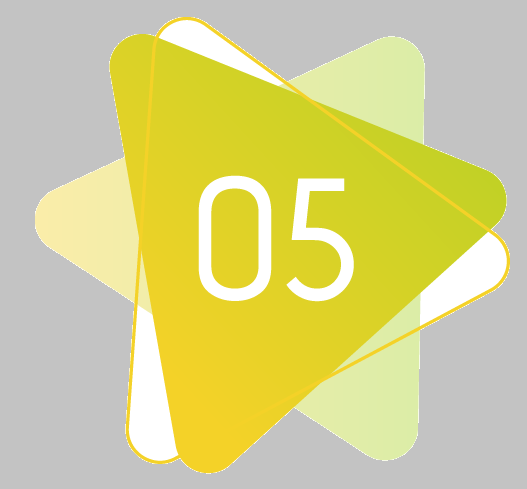 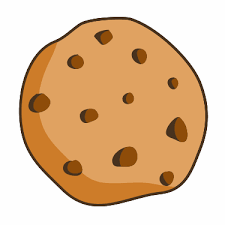 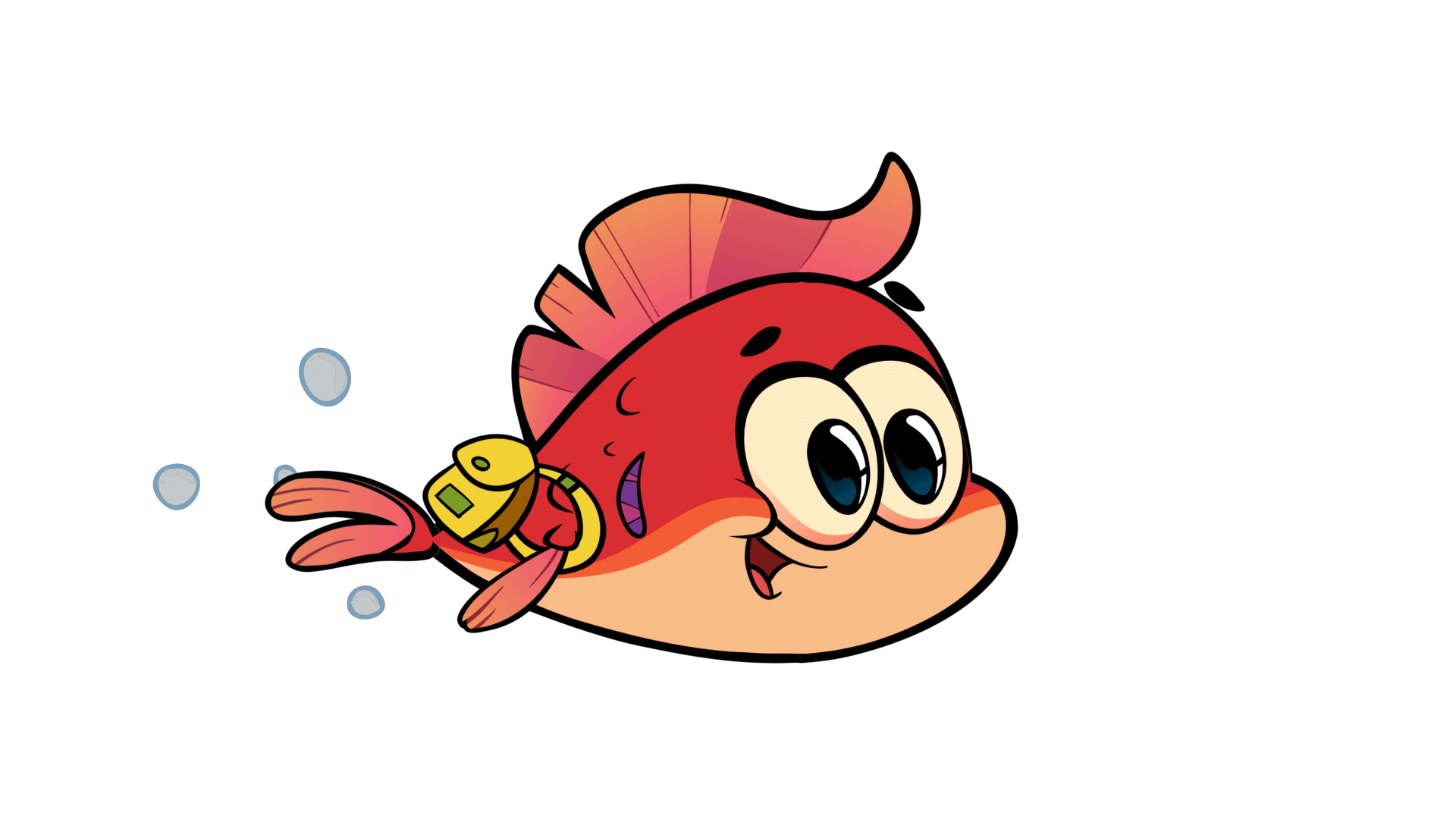 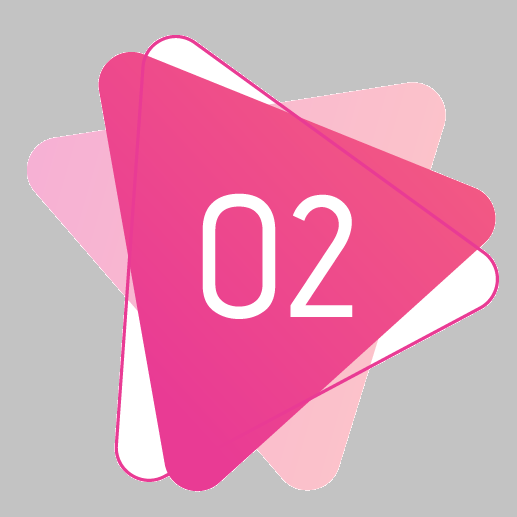 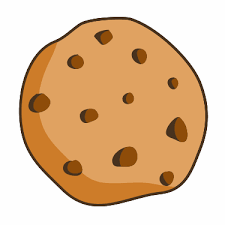 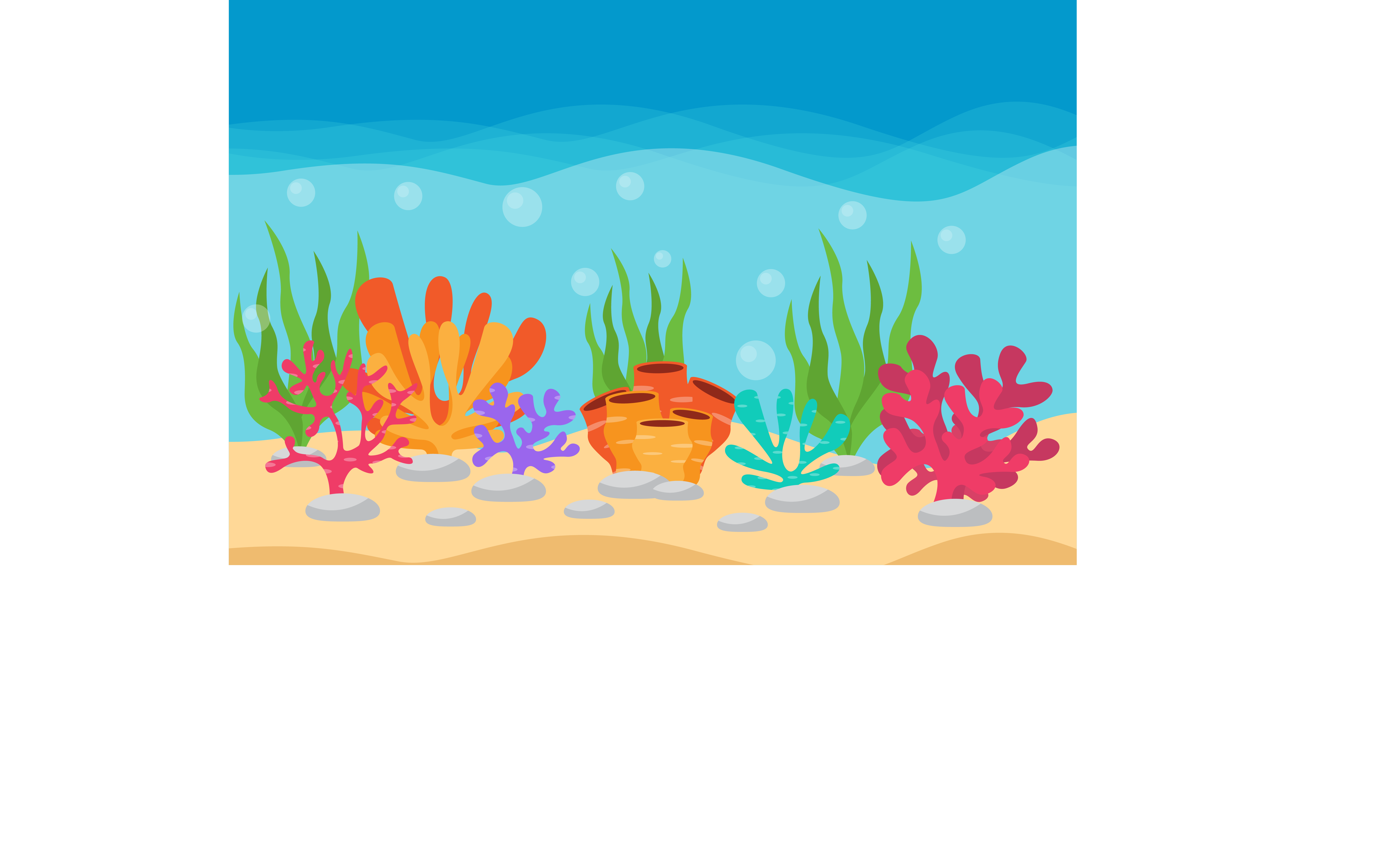 560 + 145 = ?
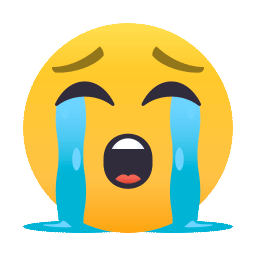 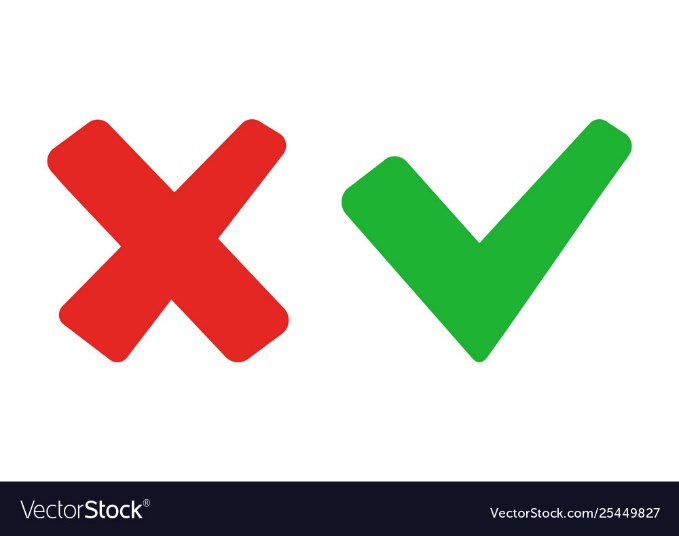 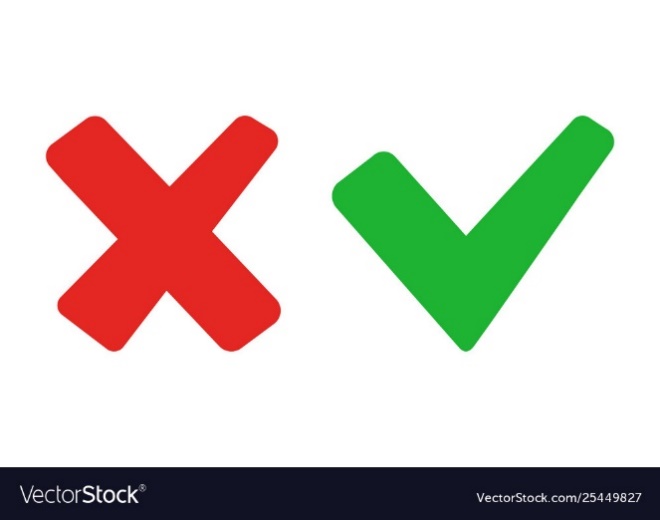 705
695
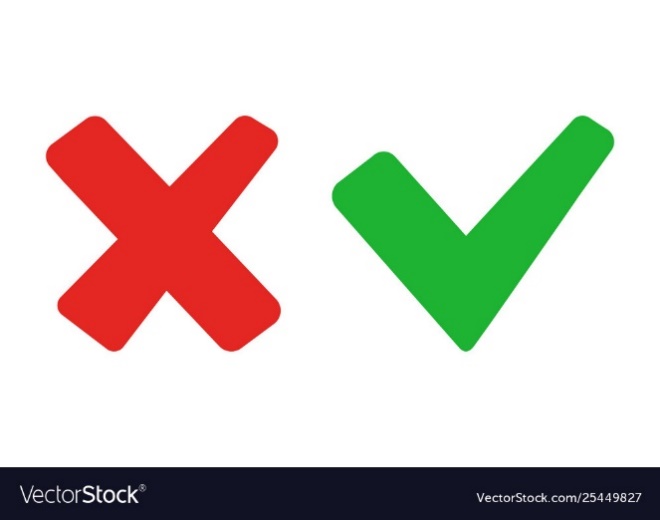 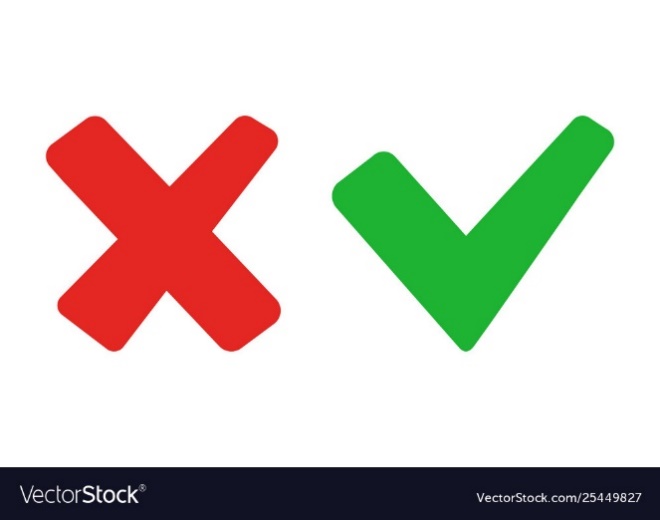 715
605
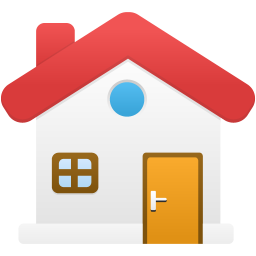 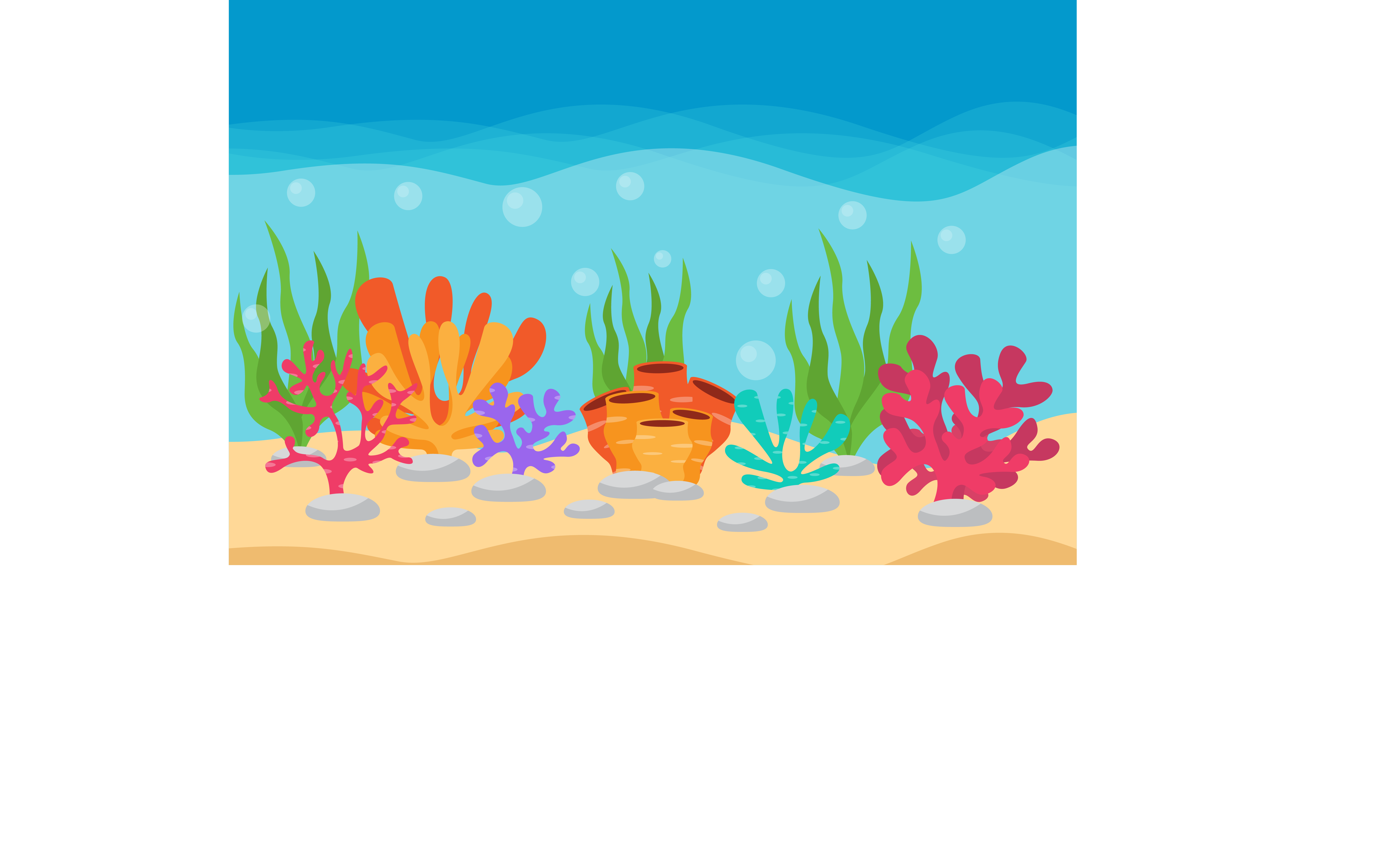 560 – 147 = ?
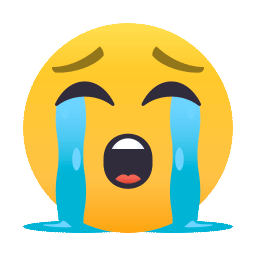 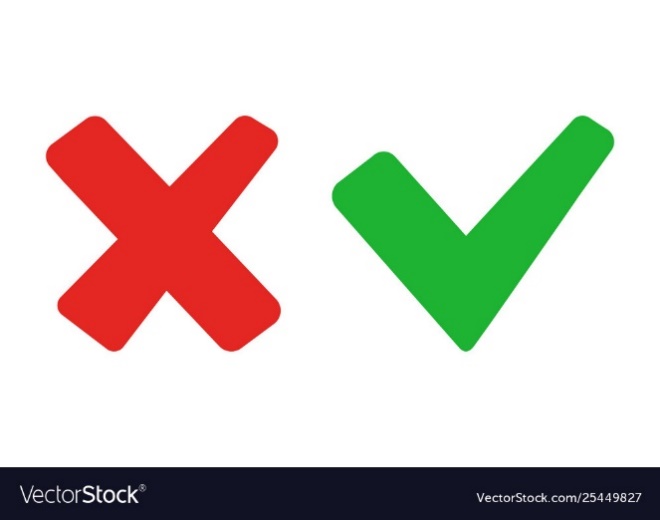 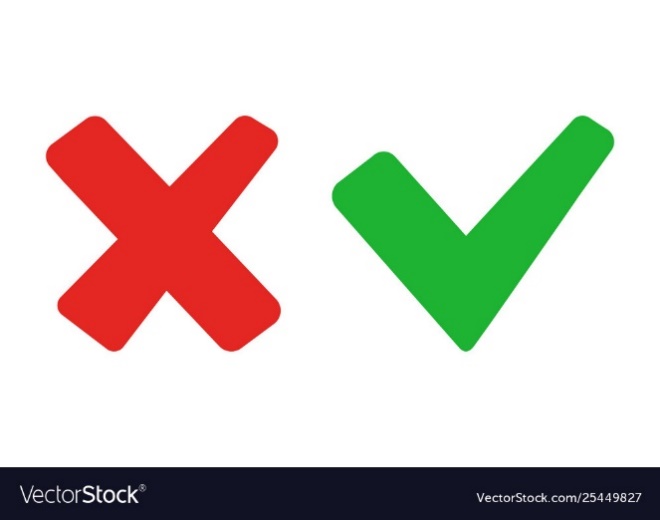 402
403
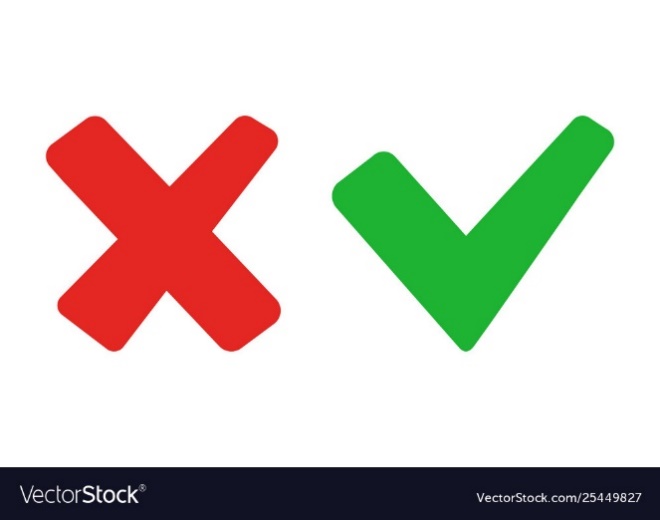 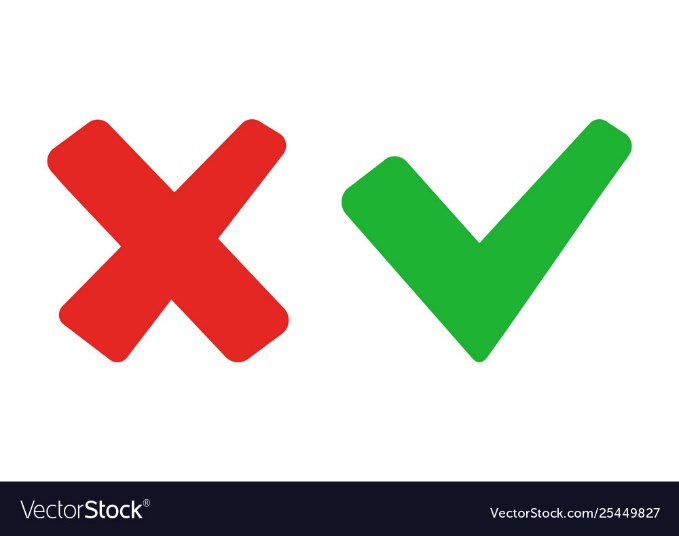 413
404
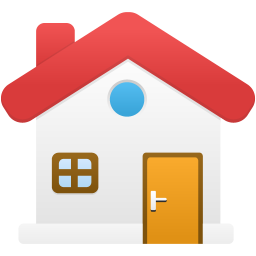 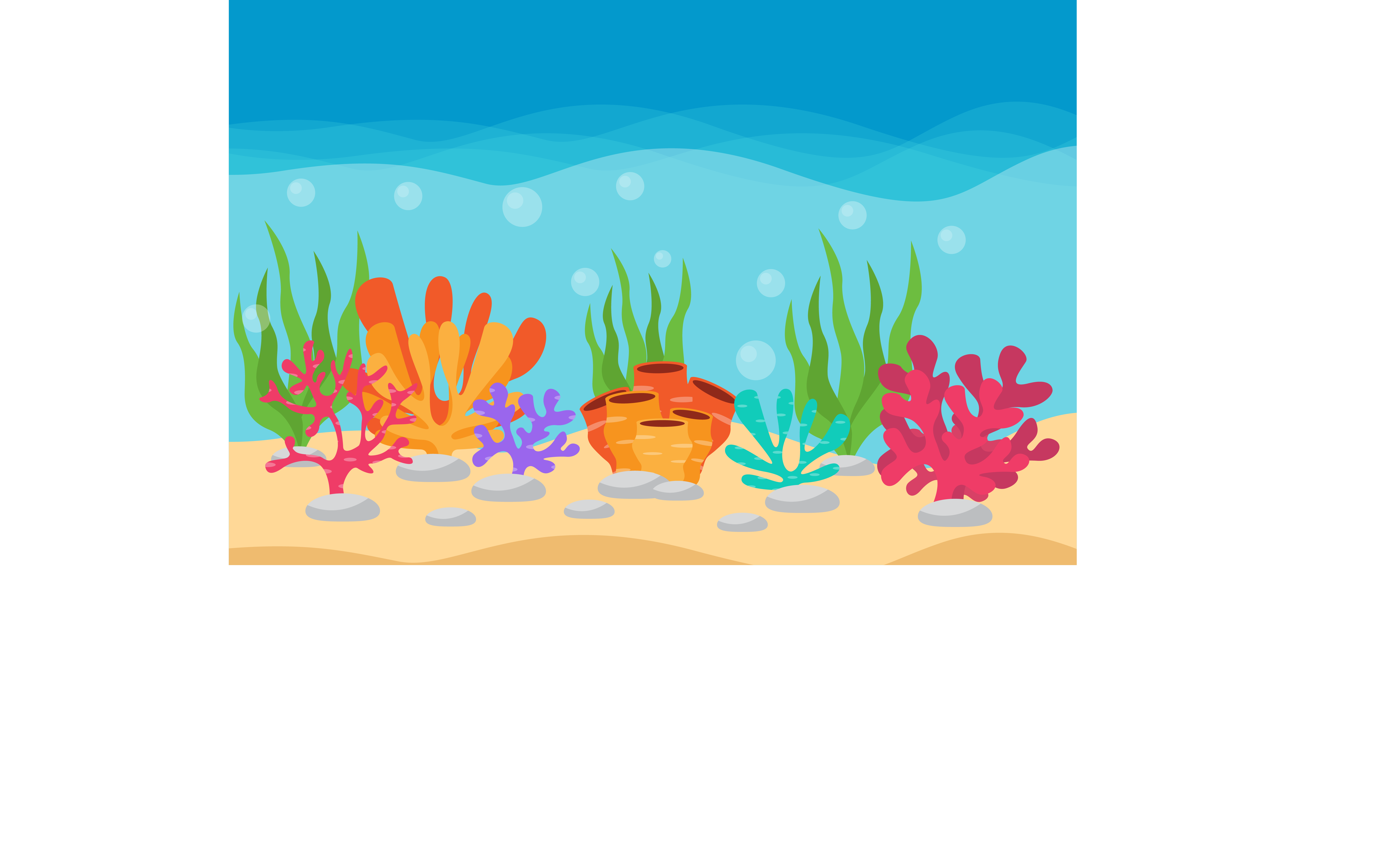 851 – 369 = ?
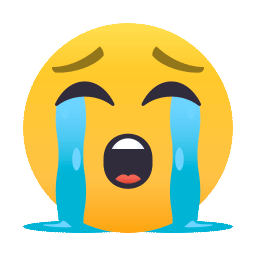 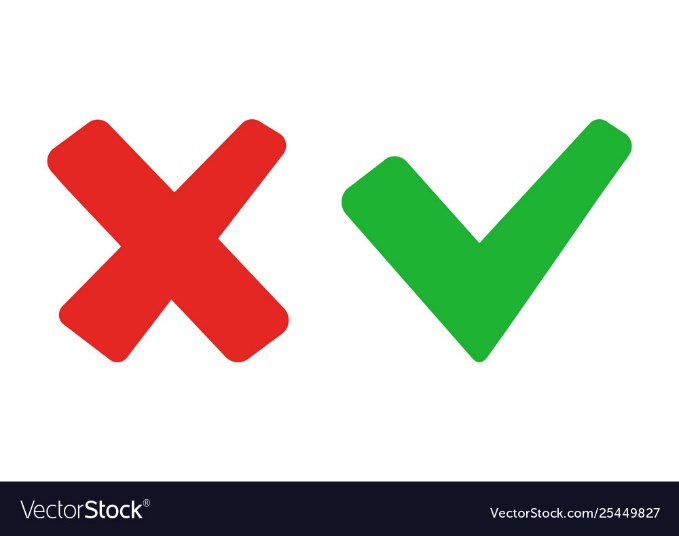 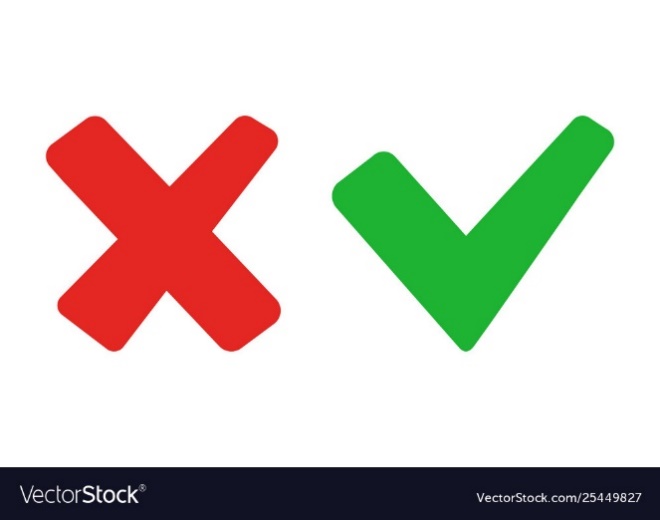 492
582
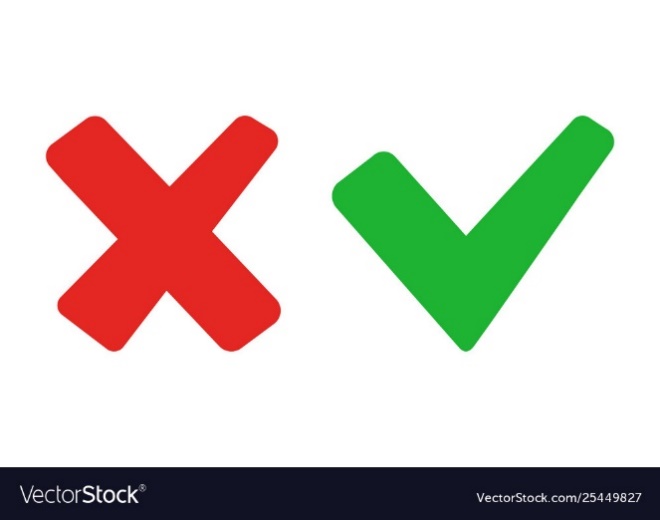 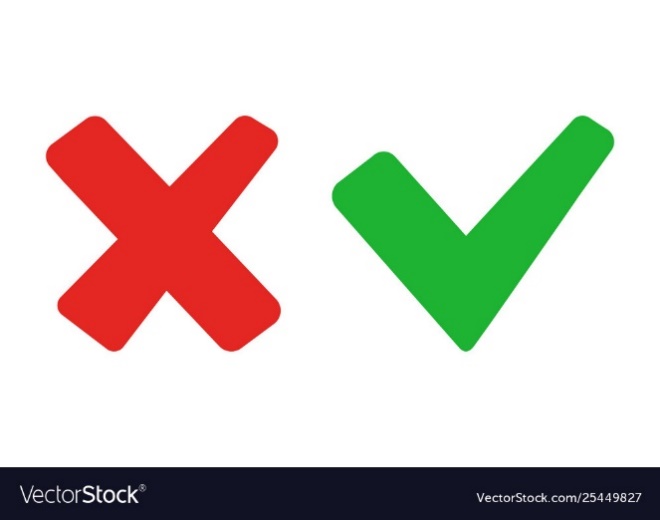 592
482
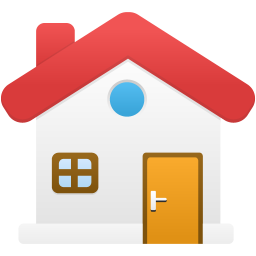 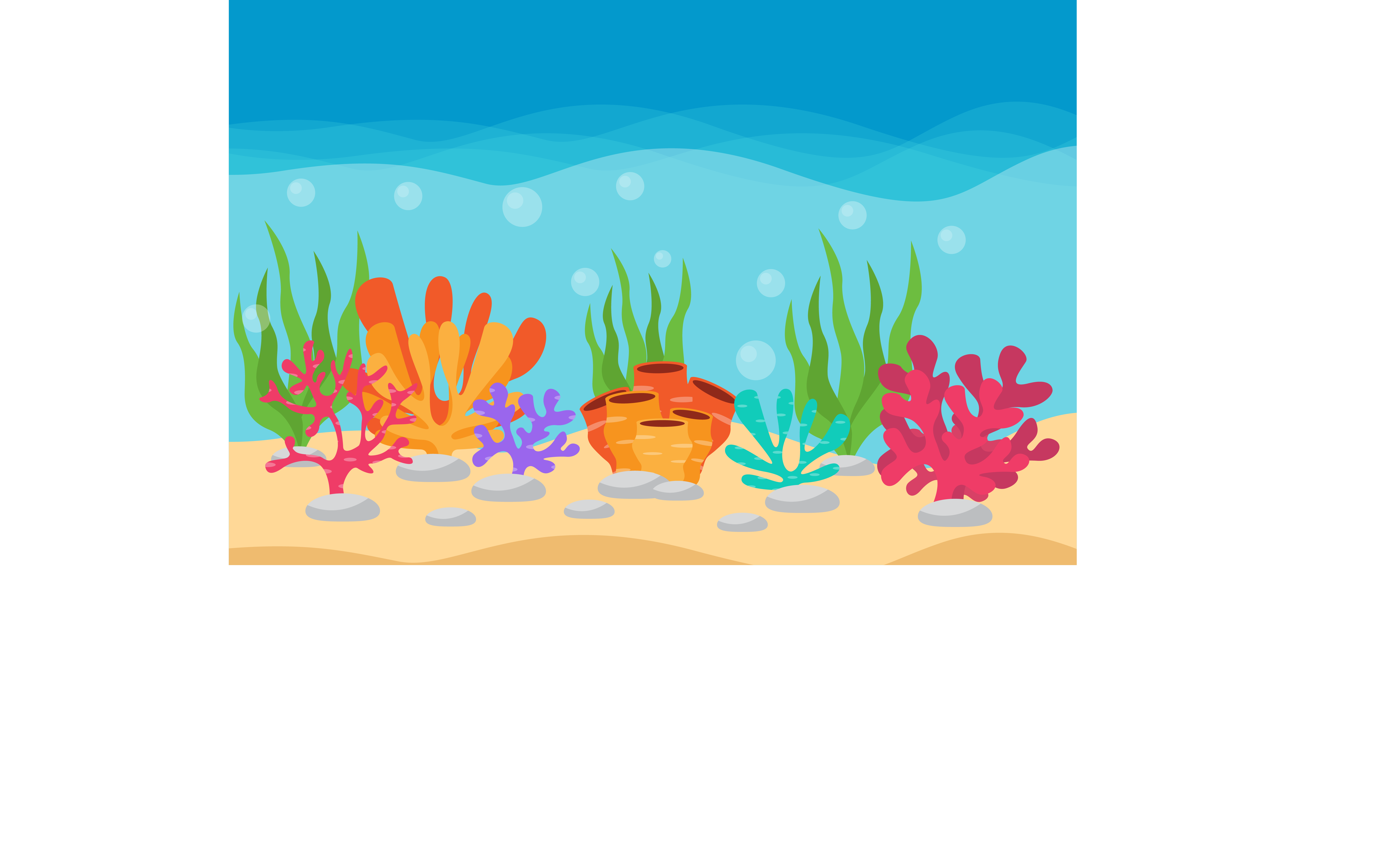 258 + 663 = ?
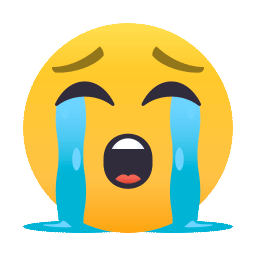 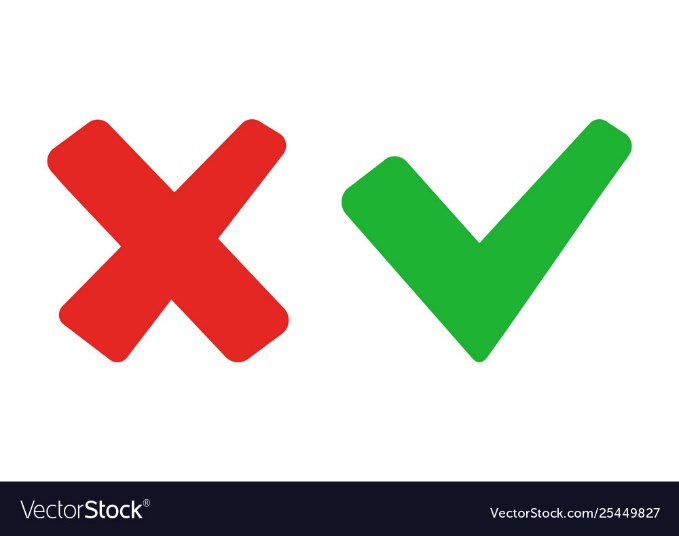 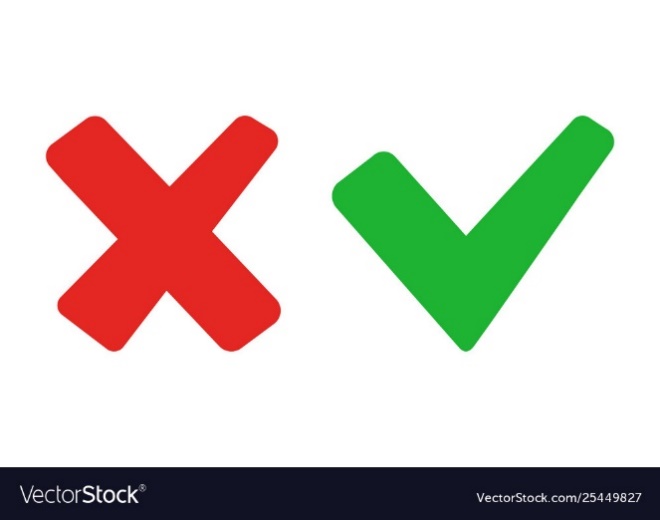 931
821
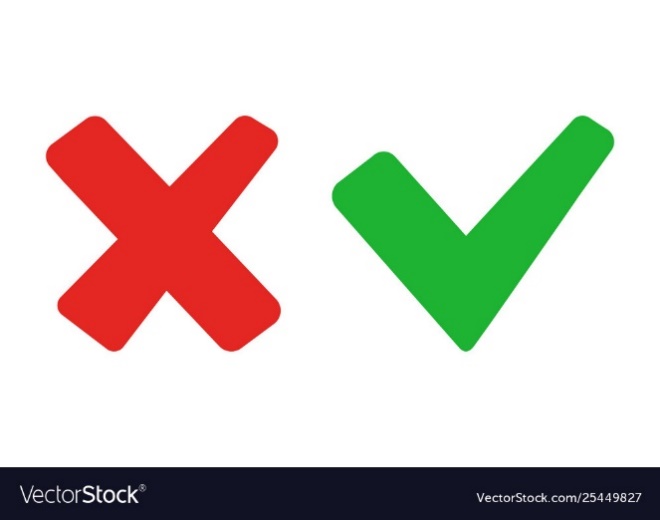 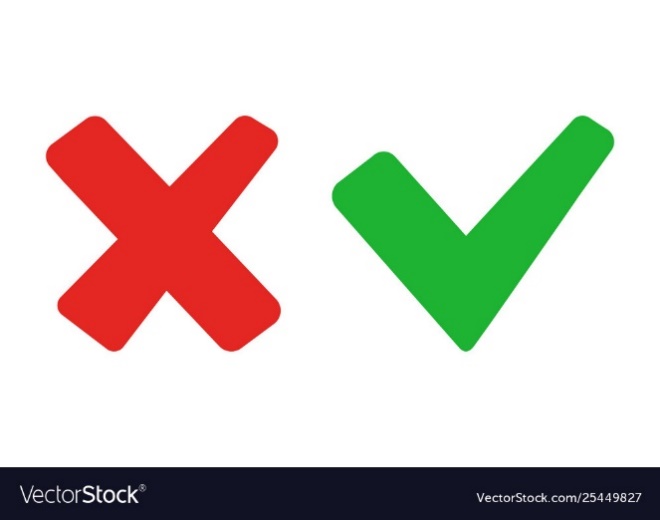 921
831
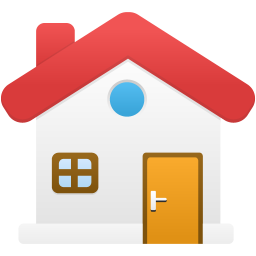 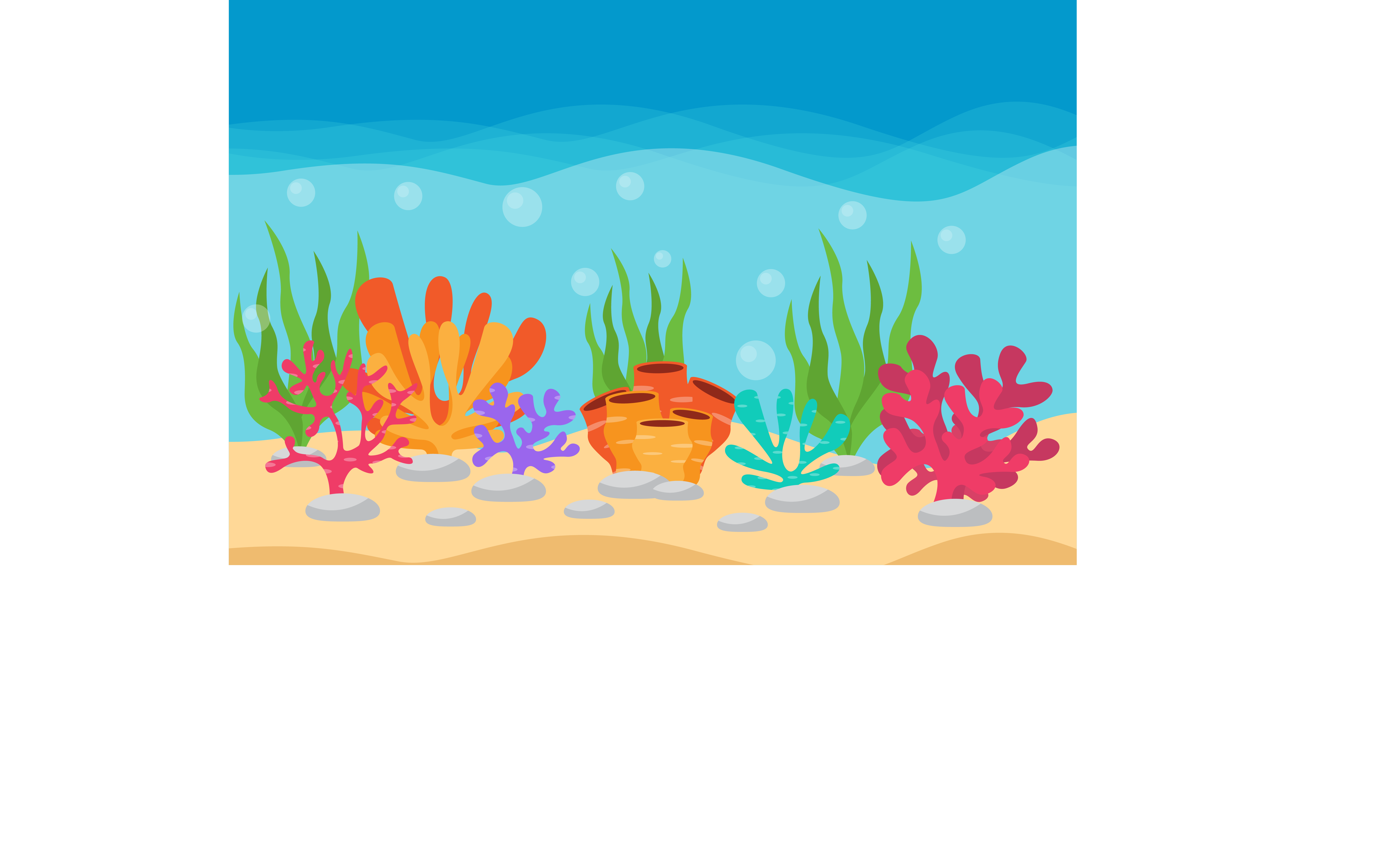 654 - 147= ?
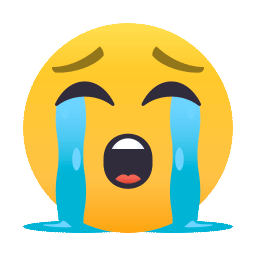 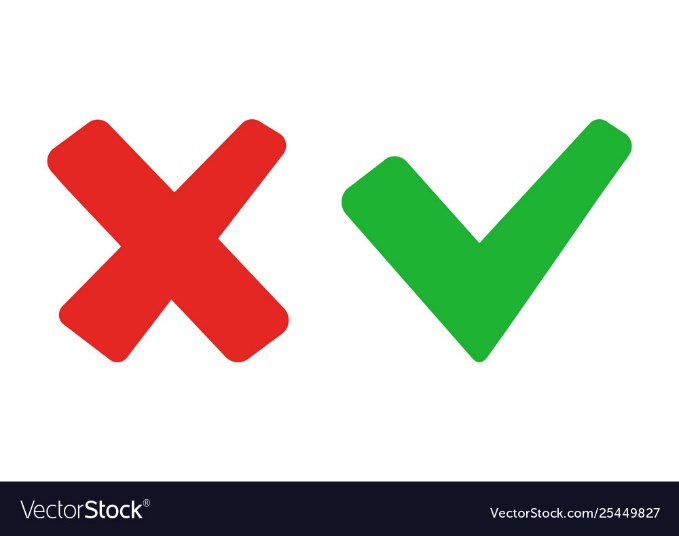 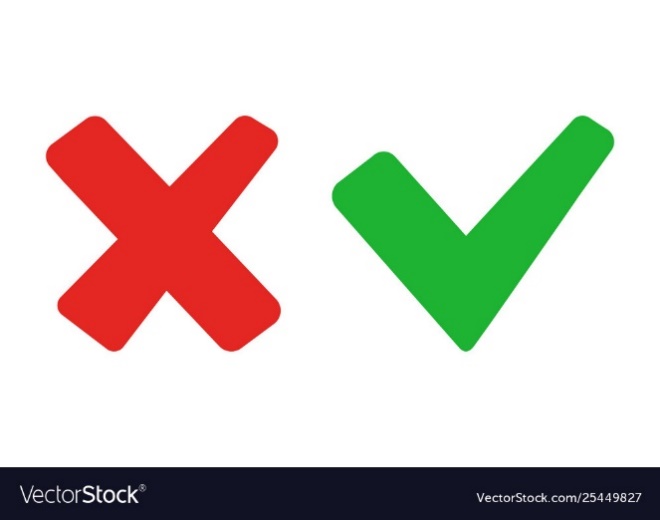 507
407
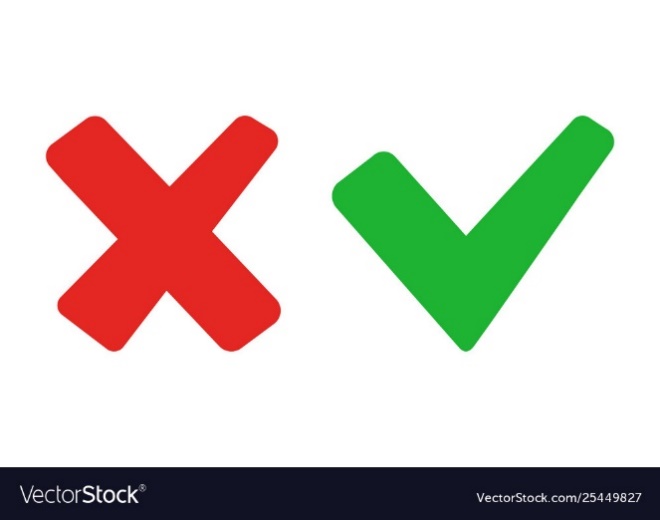 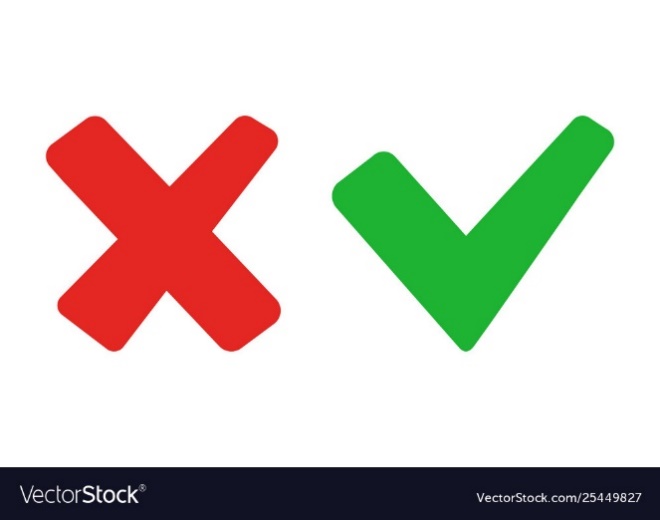 417
517
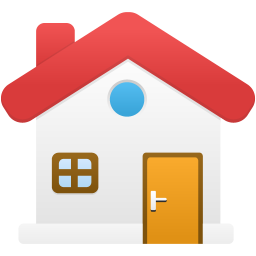 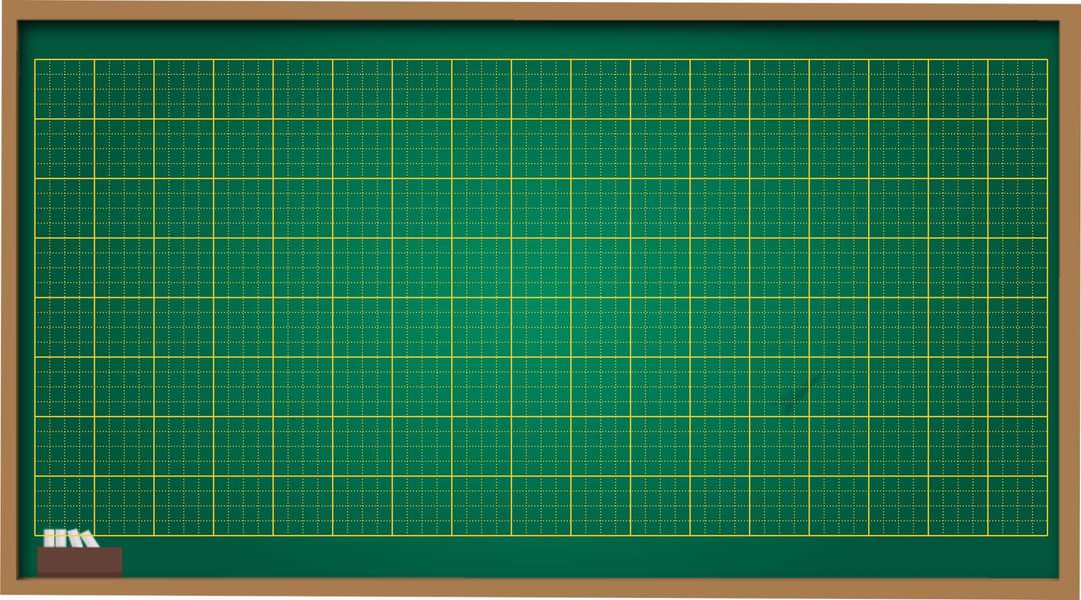 Thứ tư ngày 20 tháng 4 năm 2022
TǨn
Bài 62: Phép trừ (có nhớ) trong phạm vi 1000 (tiết 2)
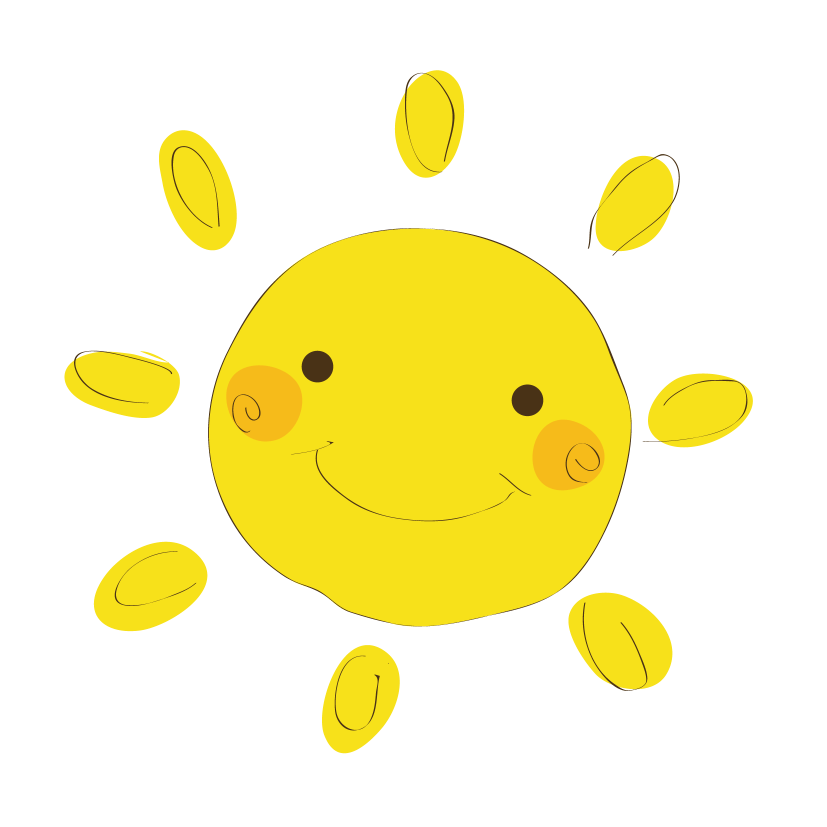 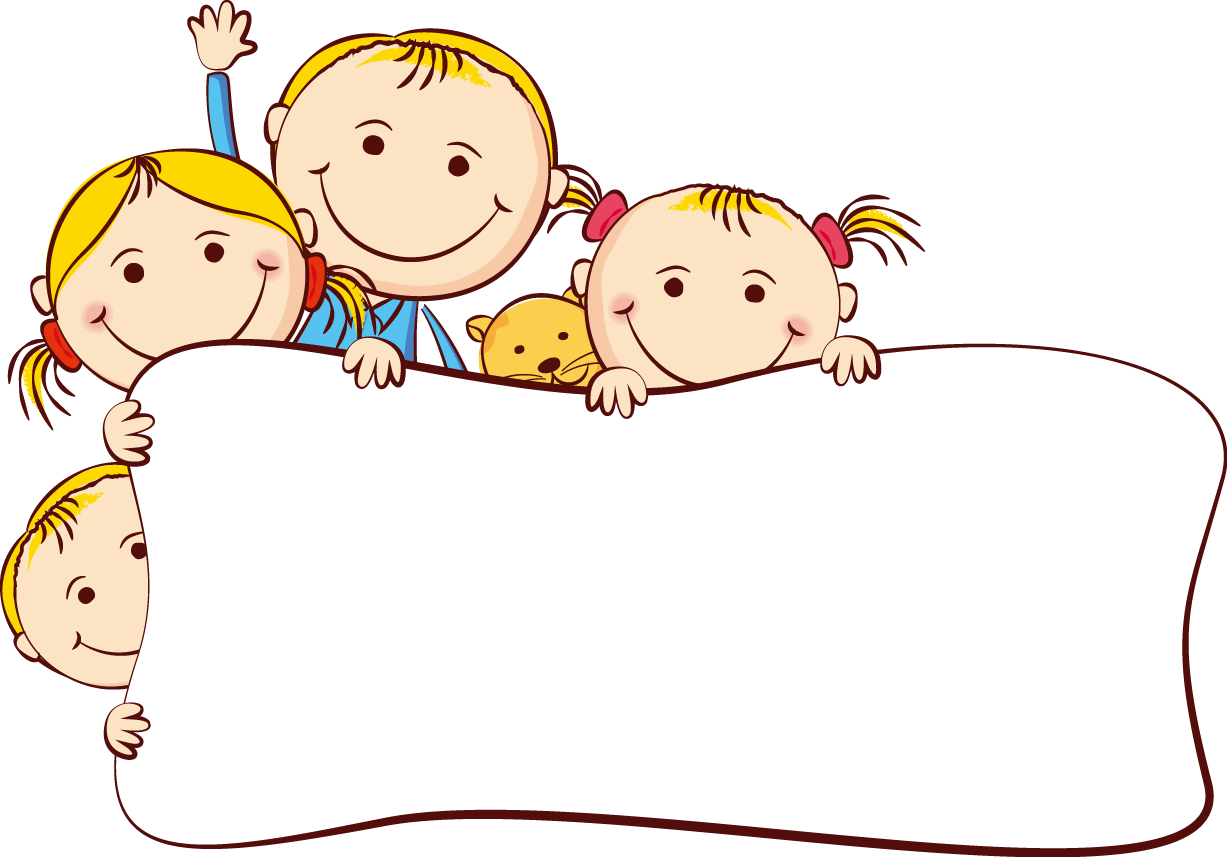 Tiết 2
 Luyện tập
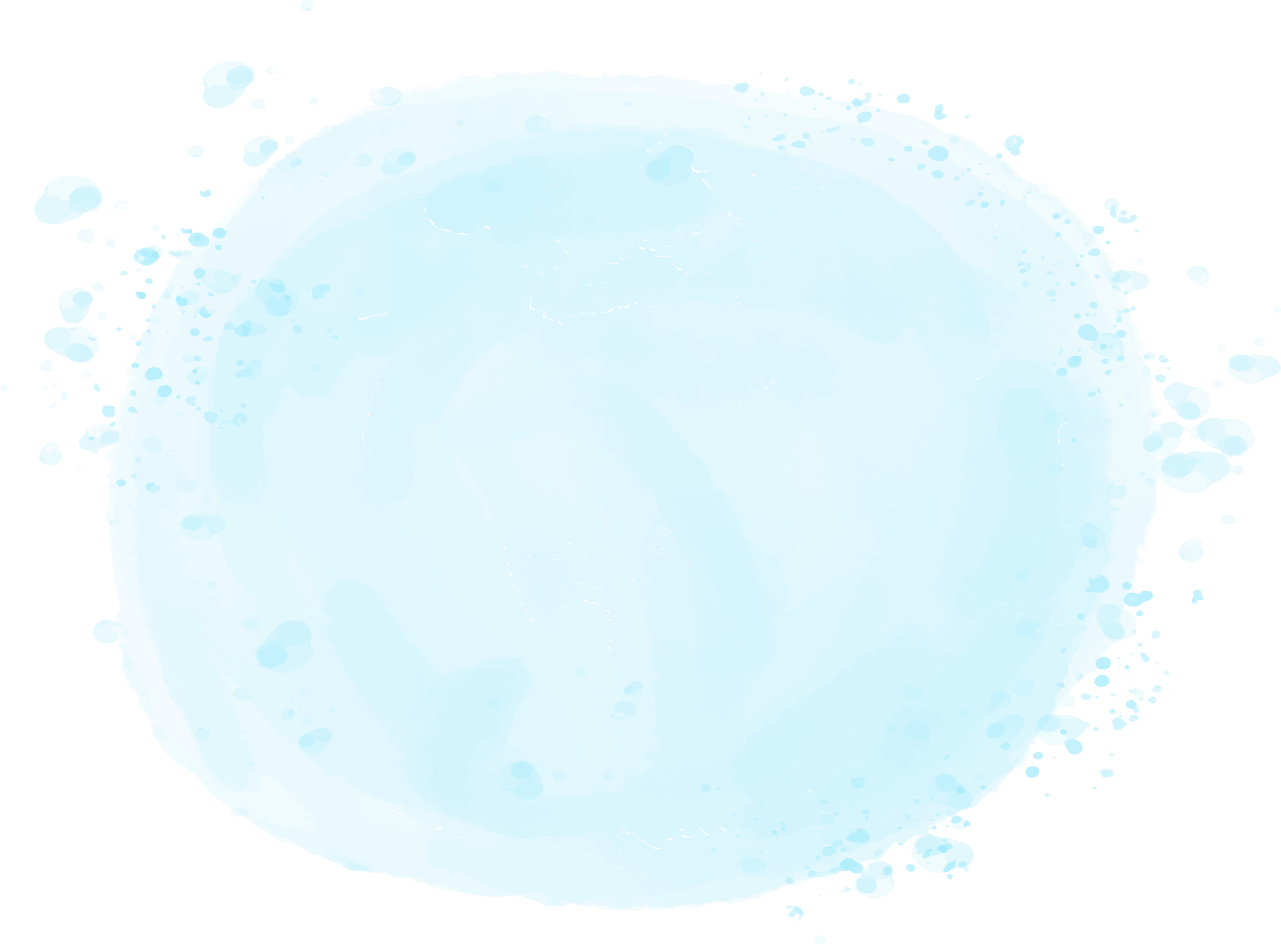 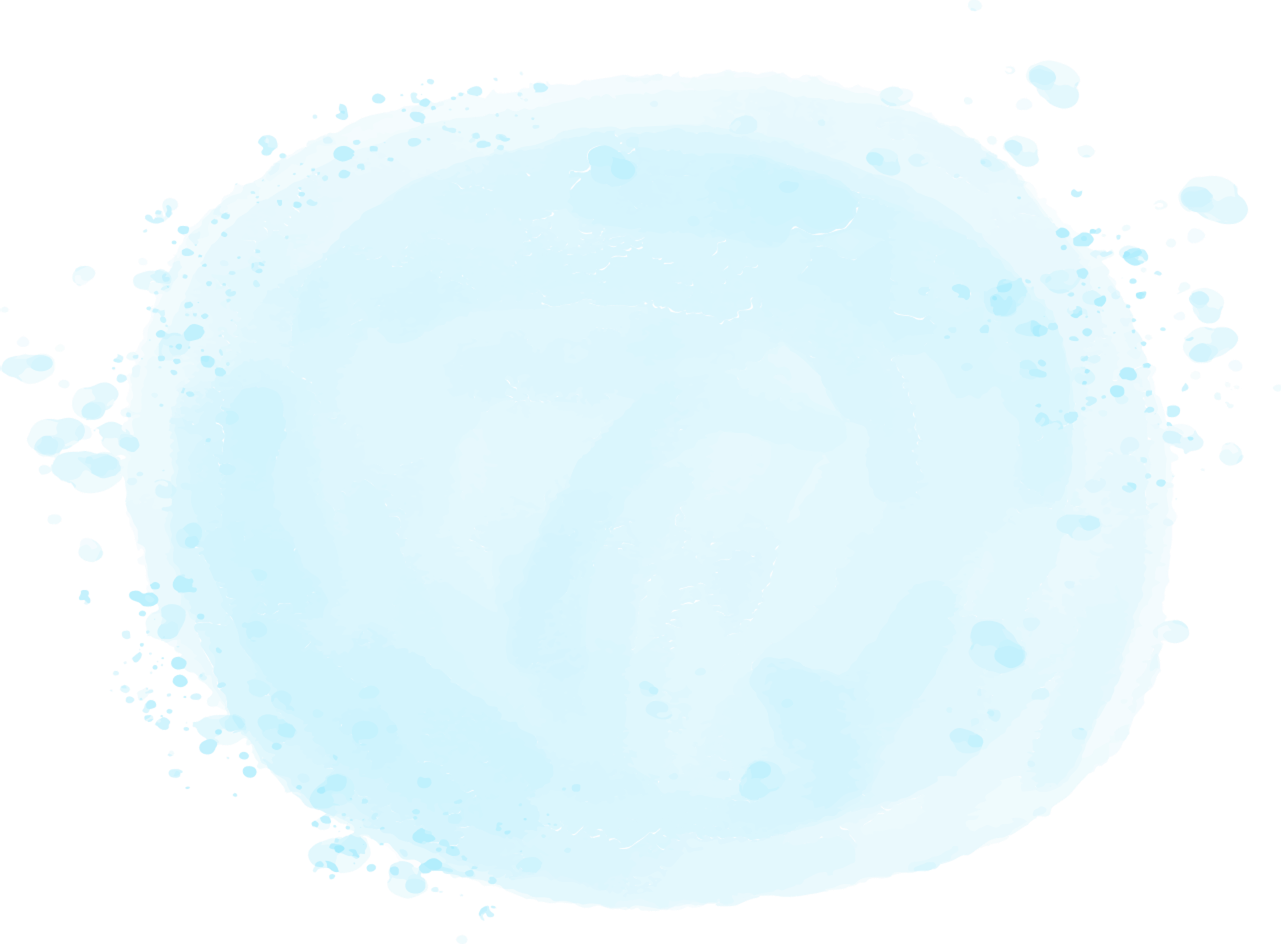 YÊU CẦU CẦN ĐẠT
- Ôn tập, củng cố kiến thức về phép cộng trừ có nhớ (bổ sung dạng mượn thêm 100
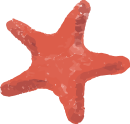 - Vận dụng vào giải bài toán thực tế.
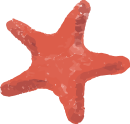 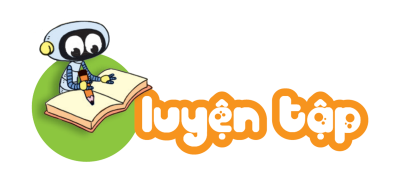 457
285
7 trừ 5 bằng 2, viết 2
5 không trừ được 8 lấy 15 trừ 8 bằng 7, 
viết 7 nhớ 1
4 trừ 1 bằng 3, 3 trừ 2 bằng 1, viết 1
-
1
Tính (theo mẫu)
427
251
608
315
-
+
1
7
2
176
293
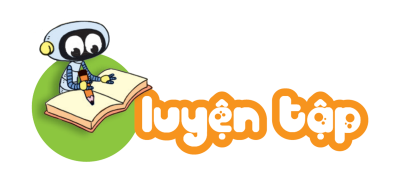 2
Số  ?
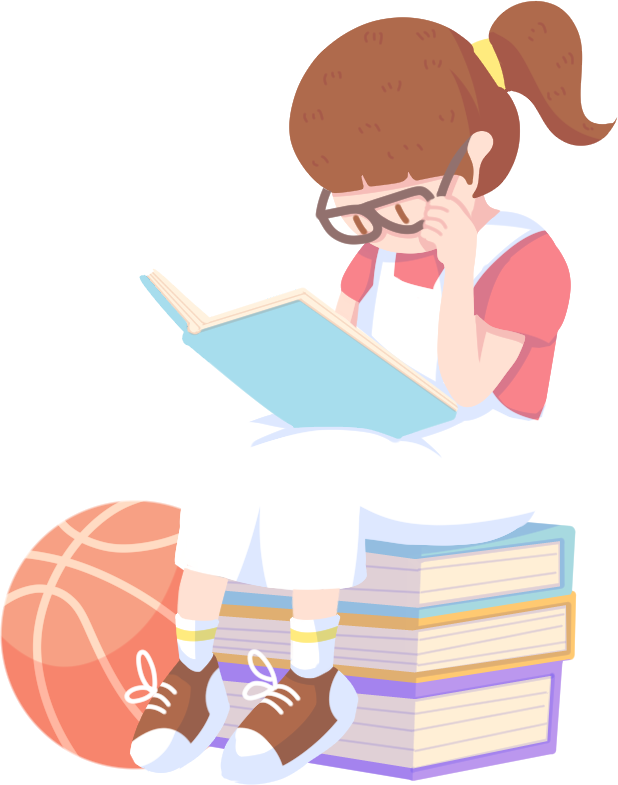 164
381
470
[Speaker Notes: Liên hệ giáo án:
FB: Hương Thảo
Gmail: tranthao121004@gmail.com]
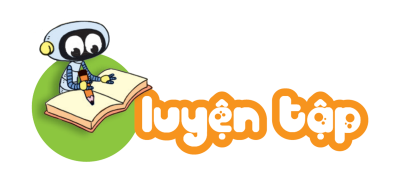 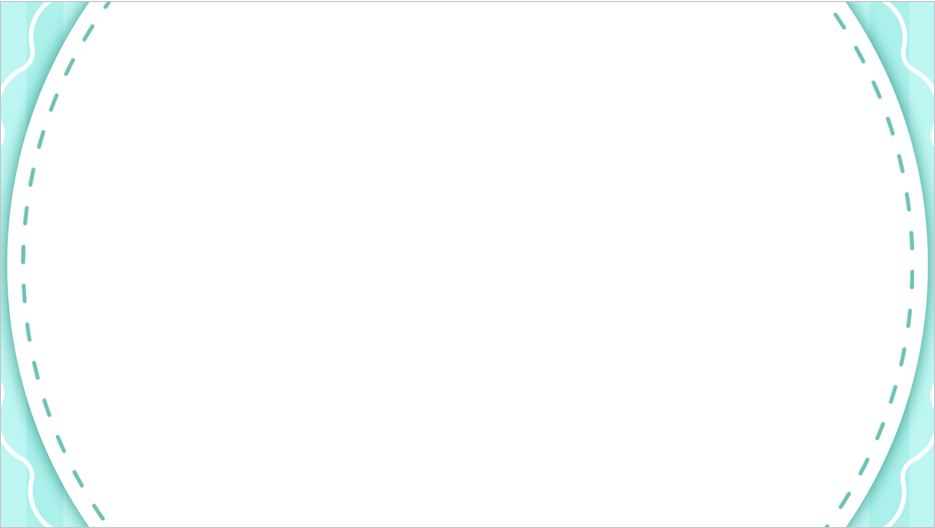 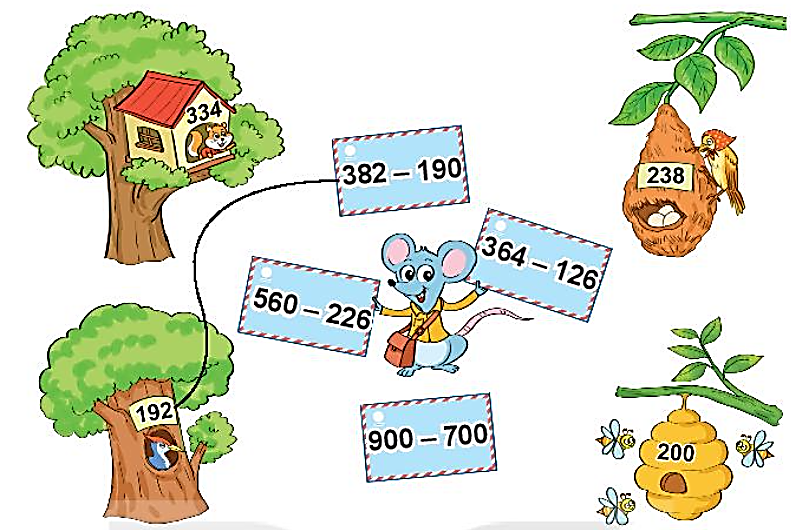 3
Tìm địa chỉ cho mỗi bức thư
[Speaker Notes: Liên hệ giáo án:
FB: Hương Thảo
Gmail: tranthao121004@gmail.com]
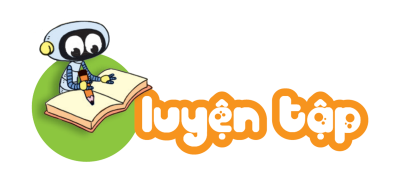 4
Đầu năm, một công ty có 205 người đang làm việc. Đến cuối năm, công ty có 12 người nghỉ việc. Hỏi cuối năm, công ty đó còn lại bao nhiêu người đang làm việc?
Tóm tắt
Có       : 205 người
Nghỉ    : 12 người
Còn lại: … người?
Bài giải
Cuối năm, công ty đó còn lại số người đang làm việc là:
                  205 – 12 = 193 (người)
                                 Đáp số: 193 người
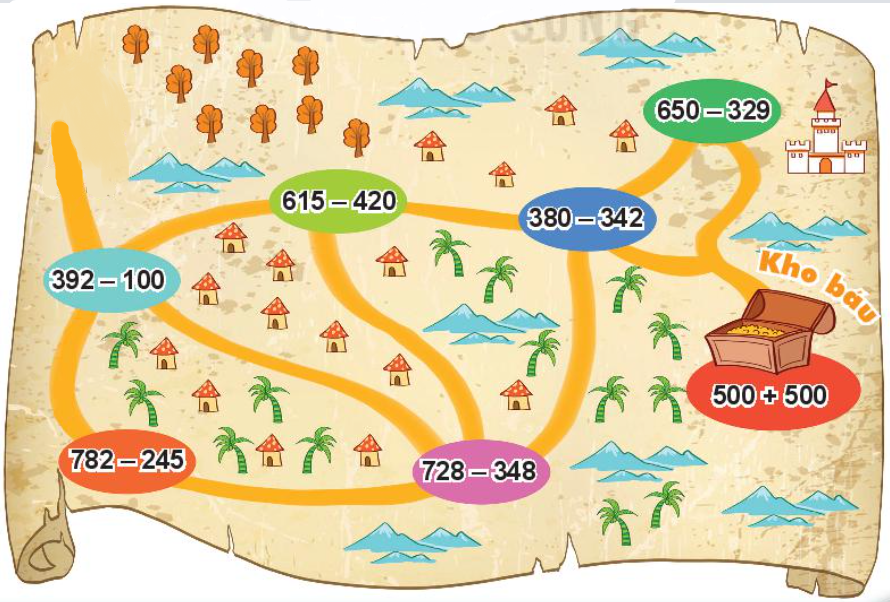 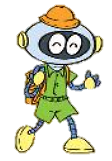 5
292       537       380       38       1000
Trong tấm bản đồ, Rô-bốt đi qua các phép tính có thứ tự như sau:
292
195
537
380
321
1000
38
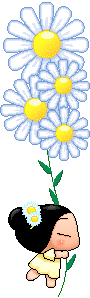 HOẠT ĐỘNG TIẾP NỐI
-Ôn lại kiến thức về tính trừ khôngcógiải toán có lời văn
-Chuẩn bị bài sau : Phép trừ có nhớ trong phạm vi 1000 
( tiết 3)